بسم الله الرحمان الرحيم ( قَالَ رَبِّ اشْرَحْ لِي صَدْرِي (25) وَيَسِّرْ لِي أَمْرِي (26) وَاحْلُلْ عُقْدَةً مِنْ لِسَانِي (27) يَفْقَهُوا قَوْلِي (28) ) صدق الله العظيم    سورة طه
1
University:  Med Kheider- Biskra-
Faculty of Economics and Management 
Level: 3rd Year Management
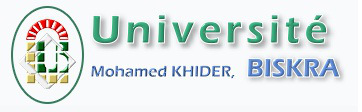 Lecture 5:
Modern Schools of management thoughts
Dr: Reguia Abdelhamid Cherroun
Associate Professor
2
[Speaker Notes: Notre travail de recherche s’intitule : les différents mécanismes de contrôle et l’ impact du phénomène de l’enracinement des dirigeants sur la performance des firmes : cas Français]
Modern Management Theories
Modern management theory represents one of the numerous theories used by organizations. This theory recognizes that today's organizations face rapid change and added complexities, with technology serving as both a potential cause and solution for these factors.
When implementing this theory, managers use technology and mathematical techniques to analyze their workforce and make decisions. This theory serves as a response to classical management theory, which believes workers solely work for monetary gain. The modern management theory believes that employees work for numerous reasons, including to achieve satisfaction, happiness and desired lifestyles. With this theory, managers understand employees' behaviors and needs and can implement strategies to meet those needs and support their skill development over time.
3
[Speaker Notes: (En outre, La propriété des investisseurs institutionnels a aussi constitué une caractéristique actionnariale affectant la possibilité d’avoir une stratégie d’enracinement).]
Benefits of the modern theory of management
Boosts productivity: Modern management theory uses mathematical and statistical methods to assess performance within an organization.
Aids decision-making: Modern management theories often provide managers insights into the factors they need to examine, which they can use to evaluate their organization or department
The use of mathematical techniques also enables them to use data to support those solutions and final decisions
Improves employee engagement: As mentioned, the modern management theory examines employees' motivation for working beyond financial gain. Managers who utilize this theory can then identify and implement processes or procedures that take employees' varying needs into account. If employees feel satisfied at work, it can boost their morale and engagement and make them want to continue working for the organization.
:
4
[Speaker Notes: (En outre, La propriété des investisseurs institutionnels a aussi constitué une caractéristique actionnariale affectant la possibilité d’avoir une stratégie d’enracinement).]
Benefits of the modern theory of management
Promotes objectivity: The modern management theory emphasizes the use of mathematical techniques. These techniques allow managers to make decisions based on data and evidence rather than personal opinions or feelings.
Enables adaptability: Modern management theory recognizes that today's organizations often exist within rapidly changing environments. This theory emphasizes the importance of recognizing the influence of internal and external factors on business and encourages managers to use several techniques and approaches to work with them:
5
[Speaker Notes: (En outre, La propriété des investisseurs institutionnels a aussi constitué une caractéristique actionnariale affectant la possibilité d’avoir une stratégie d’enracinement).]
Types of modern management theories
Quantitative approach
Operations management
Management Information System
Management science
Contingency approach
Systems approach
Types of modern management theories
Quantitative approach
This approach is also known own as mathematical approach, Operational research, management science, it is one type scientific investigation of taking decision that focuses the mathematical tools , statistical tools, Quantitative modeling, systematic mathematical techniques to solve the critical management problem ta the decision context .
Types of modern management theories
Quantitative approach
Management science
The management science approach stresses the use of mathematical models and statistical methods for decision-making.  Various mathematical tools like the waiting-line theory or queering theory, linear programming,  the Program  Evaluation  Review  Technique  (PERT), the critical path method (CPM), the decision theory, the simulation theory, the probability theory, sampling, time series analysis, etc., are used in management science approach to increase the effectiveness of managerial decision-making.
Types of modern management theories
Quantitative approach
Management science
Management science techniques are widely used in the following areas.
Capital budgeting
Cash flow management
Production Scheduling
Developing Product Strategies
Human resource planning
Inventory Optimization
Types of modern management theories
Quantitative approach
Operation management
Operations management is a narrow branch of the quantitative approach to management. It focuses on managing the process of transforming materials, labor, and capital into useful goods and/or services
Operations management is concerned with designing and controlling the production of goods or services,[1] ensuring that businesses are efficient in using resources to meet customer requirements.
for consumers)
Types of modern management theories
Quantitative approach
Operation management
Operations management is primarily used in the following areas:
Inventory Management
Work Scheduling
Production Planning
Facilities Location and design
Quality Assurance
Types of modern management theories
Quantitative approach
Management information systems (MIS)
A management information system (MIS) is a set of systems and procedures that gather data from a range of sources, compile it and present it in a readable format. Managers use an MIS to create reports that provide them with a comprehensive overview of all the information they need to make decisions ranging from daily minutiae to top-level strategy. Today's management information systems rely largely on technology to compile and present data, but the concept is older than modern computing technologies
Types of modern management theories
Systems approach
System approach was settled in late1960s. Herbert A. Simon is the father of system theory.  “A system is composed of related and dependent elements which when in interaction from a unity whole”.  A system is a collection part of amalgamated to get done an inclusive objective. It is the process of doing something on the way of interacting link different unit. If any unit is change the other parts of the units will be changed by the change of one unit of system. Generally having a system is integrated four forms as to say input, Transformation, output and feedback.
Types of modern management theories
Systems approach
Input comprises the resources, such as raw material, money, technology, people, primary requiring tools etc. the input implementing into the planned, organized, motivated and controlled way, as the ultimate goals of the organization. Output is the ultimate getting result by the processing or transforming of input. That may improve the quality or raise the productivity for the customer etc., feedback is like the processing information emanates from the bigger situation, culture, racial, government etc. at the overall system comprises the concept to any system with taking many subsystems
Types of modern management theories
Systems approach
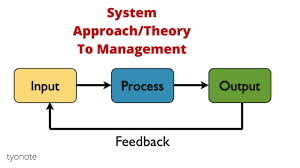 Types of modern management theories
Systems approach
The theory emphasizes that a system is not simply a collection of individual parts but rather an organized whole, where the interdependence of its parts contributes to the unique characteristics of the entire system. Every system, including organisations, is composed of interdependent subsystems, which themselves can consist of smaller subsystems.
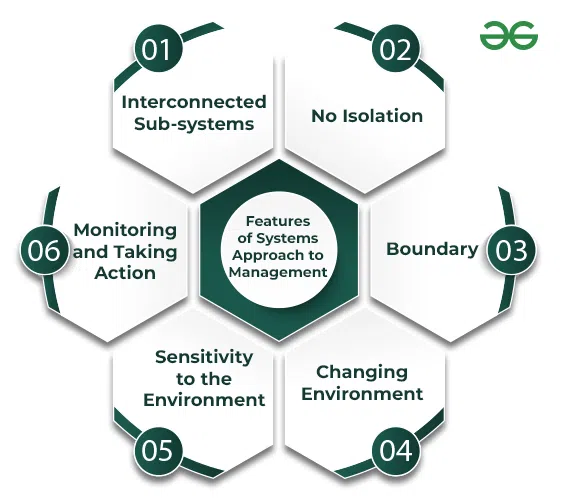 17
[Speaker Notes: (En outre, La propriété des investisseurs institutionnels a aussi constitué une caractéristique actionnariale affectant la possibilité d’avoir une stratégie d’enracinement).]
Types of modern management theories
Contingency approach
The contingency approach to management, also known as the situational approach, holds that there is no single, textbook rule for the best way to manage an organization. 1. In each company's case, the “best” approach will be contingent upon the company's internal and external needs.
Contingencies are situational considerations arise from various environmental factors.
Types of modern management theories
Contingency approach
The contingency theory is similar to situation theory in that there is an assumption that no simple way is always right. Situation theory, however, focuses more on the behaviors that the leader should use. The contingency theory takes a broader view that includes contingent factors about leader capability and also includes other variables within the situation
Types of modern management theories
Contingency approach
Factors that influence the contingency theory are numerous. These include the following:
- The size of the organization
- How the firm adapts itself to its environment
- Differences among resources and operations activities
- Assumption of managers about employees
- Strategies
- Technologies being used
Thanks for your listening
https://www.indeed.com/career-advice/career-development/modern-theory-of-management
https://www.geeksforgeeks.org/systems-approach-to-management/
https://www.ijbmi.org/papers/Vol(5)5/version-2/C050502014022.pdf
https://www.technofunc.com/index.php/leadership-skills-2/leadership-a-management/item/quantitative-theory-of-management
https://en.wikipedia.org/wiki/Operations_management